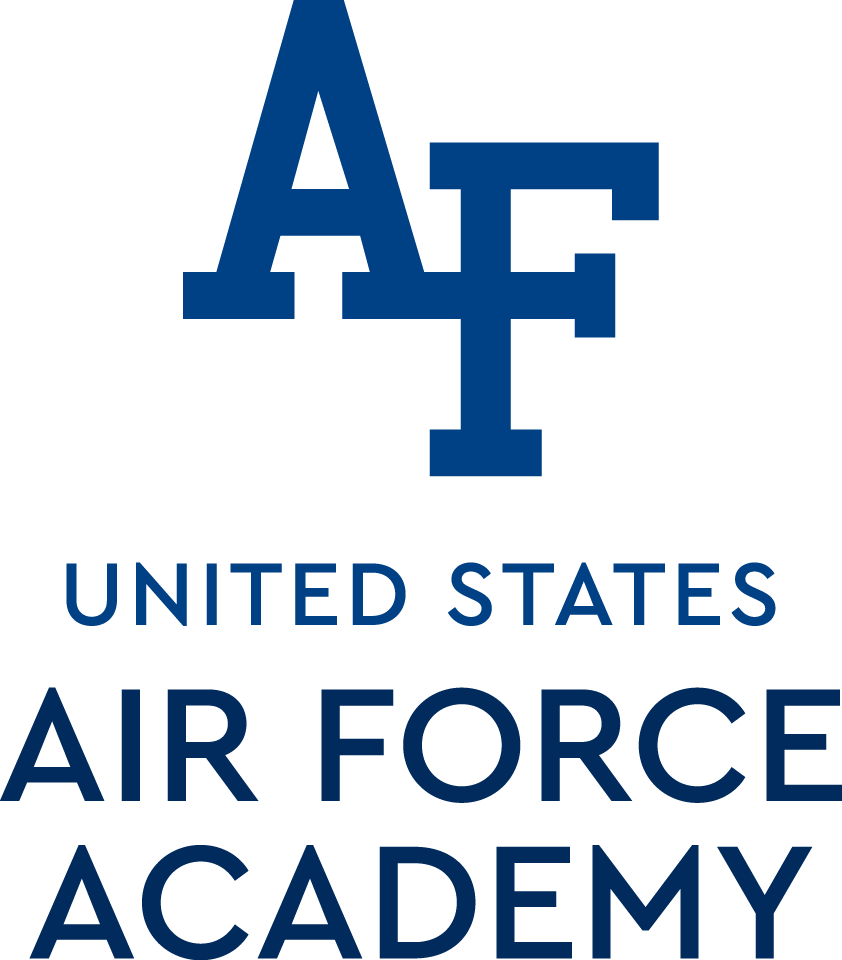 ECE382
Lesson 20
1
Overview
Lesson Outline
Functions
Headers
Libraries (modularity)
Combining ASM and C
C Language:  Functions
Functions:  like subroutines in assembly.        Remember Modularity?

return_type function_name(arg1, arg2, …)

Example Function Call
void main(void)
{
    uint8_t mySummation;
    uint8_t maxN = 42;

    mySummation = summation(23);
    mySummation = summation(maxN);
}


How does the compiler know what “summation” is?
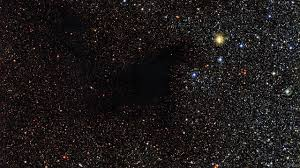 An absence of matter
Previous we talked about integers and floats, void is a new type that means nothing is expected in or nothing is returned from a function.
C Language:  Functions
Function Prototype
Promises the compiler that the function is implemented elsewhere in a C file
A header file provides the “interface” to the function
You are allowed to "call" the function from your code
The function prototype must be defined in a location physically before you call it (i.e. defined above main()  or in a #include file).
If you offer a prototype but don't provide an implementation, you'll get a linker error.

<output_type> func_name(<input type 1> <variable name 1>, ...);

uint8_t summation (uint8_t n);

void main(void){
    uint8_t mySummation;
    uint8_t maxN = 42;

    mySummation = summation(23);
    mySummation = summation(maxN);
}

uint8_t summation(uint8_t n){
    // recursion! 
    // A function calling itself
    if (n <= 0)
        return 0;
    else
        return n + summation(n-1);
}
Top
 Down
Lets the compiler know, summation is defined later in the code
C Language:  Function Parameters
Pass by Value - Passing the actual value of the variable   (  pass a copy )
Good choice for small-sized variables
Expensive to copy larger variables (e.g. structures, arrays, etc.)
Pass by Pointer - Pass pointer into variable (same as Pass by Reference)   ( pass access to the original )
Constant size parameter no matter how large the object it is to point to
Allows you to directly modify the variable in the function without a return statement
NOTE: we are getting a little ahead of ourselves with pointers
Writing Clean Code
Meaningful Names
Use intention-revealing names ("self-documenting")
int d, temp; // elapsed time in days, a temporary variable (bad)
int elapsedTimeInDays, daysSinceModification;
Make meaningful distinctions
void copyChars(char* a1, char* a2)  (bad)
void copyChars(char* source, char* destination)
Use pronounceable names
DtaRcrd (bad)
DataRecord
Use searchable names
MAX (bad)
MAX_STUDENTS
Functions: use verbs!
forward() (bad)
moveForward()
Don't be cute
holyHandGrenade() (bad)
deleteItem()
Pick one word per concept
Bad: fetch(), retrieve(), get()
Good (pick one): get()
Okay to use i, j, k for loop counters
We also referred to this as self documenting code!
Clean Functions
Small - ideally less than 10 lines long (this really depends, but it shouldn’t be 100’s)
Do one thing
Use descriptive names (self documenting)
Parameters: rarely need more than two or three
Side effects - function should only do what you say it does
Do not use global variables, any part of your code could change it and it is very difficult to track down bugs associated with them
Only depend on local variables / parameters
Don't repeat yourself - write a function instead of copy / paste code multiple times
Only one exit point
Indent correctly so it is easy to read and follow (or grade) your code!
Use common standard C function names so other people know what is happening
Bad: spiFlushBuffer()      Good: spiWrite()
Bad: i2cLoad()                Good: i2cRead()
Others: push, pop, open, close … as you program more, you will get it
WET vs Dry
Write Everything Twice (WET)
You duplicate the same code in multiple places
Can cause bugs
Makes your code longer and slower

Don’t Repeat Yourself (DRY)
Linters can help you avoid WET
Git repos (as we talked about before) have the ability, through git hooks, to automagically run your code through linters on a `git push`
These linters can check for security issues, bad coding practices, etc
Clean Comments
Comment on "big picture" items
Head of each file
Definition of each function
Beginning of each major block of code
As you move deeper in the hierarchy, the comments are more specific
Try writing functions / meaningful names
if ((employeeFlags & HOURLY_FLAGS) && (employeeAge > 65)) ...
if (isEligibleForFullBenefits(employee)) ...
TODO or FIXME comments
// TODO: Make this into a function
// TODO: Add another parameter to allow saving data
// FIXME: clean up code so it is readable
Bad comments
Restating your code (a = 1; // Setting a to 1)
Commented-Out code
Ok in development, but when you submit your final code for a grade … bad!
Too much information … ok, students almost NEVER do this
Don't comment bad code - rewrite it.
If you find yourself commenting too much, it is probably bad code that needs to be re-written
C Language:  Preprocessor Commands
Preprocessor Commands: The preprocessor is executed before your code compiles
#include "file_name.h"
Essentially a "copy and paste" of the file_name.h into your file
"file_name.h", the preprocessor will search in your project working directory.

#include <file_name.h>
Same as above, BUT, pulls from a standard or installed library

#define <SINGLE_WORD> <replacement_token>
Essentially a global "search and replace" within your code
Anytime the <SINGLE_WORD> token appears, it will be replaced by the <replacement token>
Prefer to use: const int8_t <single_word> = <token>;  // now the complier can check your code

#ifndef <SOME_CONSTANT> ... <some code> ... #endif
Code is only included if <SOME_CONSTANT> is not defined
Usually, your first line of code will be to #define <SOME_CONSTANT>

typedef unsigned short int16;
Create your own type, so originally, int16 didn’t exist and the compiler would complain if you used it. Now, you can use int16 in your code no problem.
C Header files
A separate file that contains a related set of:
Function prototypes
typedef declarations
#define constants
etc.
File naming convention:
All lowercase
Use "_" to combine words
".h" is the file extension
Example: atd_helper.h
You must "wrap" the header in a #ifndef to prevent circular inclusions   (also called guarding)

#ifndef __MYSTUFF_H__
#define __MYSTUFF_H__

// #define is ok here
// Your header file code (typedefs, function prototypes, #defines, etc.)
// Use good comment headers to define each function (see example)
// ...

#endif // __MYSTUFF_H__
mystuff.h (header)
-----------------------------
#include <stdlib.h>
#ifndef __mystuff_h__
#define __mystuff_h__
unsigned int summation (uint8_t n);
#endif
OK to use a #define here because this is an ifndef/define flow control
C Implementation Files
A separate C file that implements the header file
Contains the function definitions
#include the header file as your first line
File naming convention:
Same name as the header file!
".c" is the file extension
Example: atd_helper.c

#include “mystuff.h"

// Function definitions
// ...
mystuff.c (implementation)
-----------------------------
#include “mystuff.h”
uint8_t summation(uint8_t n){
    // recursion! 
    if (n <= 0)
        return 0;
    else
        return n + summation(n-1);
}
C Language:  Libraries
mystuff.h (header)
-----------------------------
#include <stdlib.h>
#ifndef __mystuff_h__
#define __mystuff_h__
unsigned int summation (uint8_t n);
#endif
main.c
-----------------------------
#include “mystuff.h”

void main(void){
    uint8_t mySummation;
    uint8_t maxN = 42;

    mySummation = summation(23);
    mySummation = summation(maxN);
}
These ensure the header is included in code only ONCE
mystuff.c (implementation)
-----------------------------
#include “mystuff.h”
uint8_t summation(uint8_t n){
    // recursion! 
    if (n <= 0)
        return 0;
    else
        return n + summation(n-1);
}
Modular, reusable code any project can use.
C Language:  Libraries
mystuff.h (header)
-----------------------------
#pragma once
#include <stdlib.h>

unsigned int summation (uint8_t n);
main.c
-----------------------------
#include “mystuff.h”

void main(void){
    uint8_t mySummation;
    uint8_t maxN = 42;

    mySummation = summation(23);
    mySummation = summation(maxN);
}
This also ensures the header is included in code only ONCE
mystuff.c (implementation)
-----------------------------
#include “mystuff.h”
uint8_t summation(uint8_t n){
    // recursion! 
    if (n <= 0)
        return 0;
    else
        return n + summation(n-1);
}
This depends on the version of your compiler and SEEMS to be viewed as “poor form” by some programmers
Modular, reusable code any project can use.
C Language: Libraries
Using libraries helps you:
Write modular, reusable code that multiple projects can use
Reduces errors in your code
Once a library is written AND tested, it should NEVER introduce bugs into your code
Writing test cases (unit tests) are common practice when developing code
Libraries: static Functions
static keyword changes the function’s scope from global (your entire project can see it) to only the file it is declared in sees it
This allows you to reuse the function name across multiple files in the same project if needed
Also prevents a library from taking function names you want to use

static uint8_t summation(uint8_t n){
    // recursion! 
    // A function calling itself
    if (n <= 0)
        return 0;
    else
        return n + summation(n-1);
Combining ASM and C
Need to define variables or functions with keyword extern
extern uint8_t horrible_global_variable;
extern void my_function(int16_t value);
Why??
Assembly code doesn’t have header files … remember?
This tells the compiler/linker that eventually those symbols will be defined
BACKUPS